LAPP  Annecy      (contact T. Guillemin)
Physicists involved
- T. Guillemin
Physicists ‘interested’:- M. Delmastro, L. Di Ciaccio, J. Levêque

Physics interest- Higgs properties

Algorithms interest, subdetector interest
- Electromagnetic calorimeter design 
- Software for calorimeter reconstruction / particle flow
1
LAPP  Annecy      (contact T. Guillemin)
- Coordinator of the ANR project GRANULAR (waiting for the step 2 result):
High granularity liquid argon calorimetry for a detector at a future circular electron-positron collider 
Team: LAPP, IJClab, OMEGA
Two 3-year postdoctorants requested. If unsuccessful: manpower issues.
GT08 recommendation
 


Strong support from LAPP management
Collaboration with CERN and Prague (AIDA-NOVA)
Started to work on the G4 simulation of the LAr ECAL for FCC-ee

- For 2021: considering now to propose a PhD project ‘full FCC’
1) Higgs self-coupling at FCC-ee (e.g. measurement of the ZH production cross section) [Snowmass case study 12]
2) LAr R&D

- DIALOG requests for 2021: pending imminent ANR result
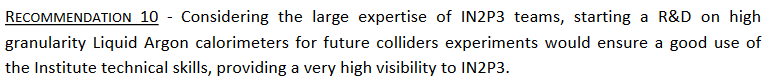 2